Czasowe zmiany w organizacji ruchu Wszystkich Świętych  2023 r.
TERMINY CZASOWYCH ZMIAN W ORGANIZACJI RUCHU
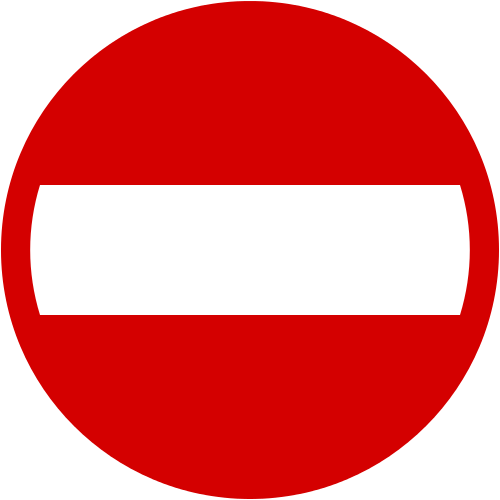 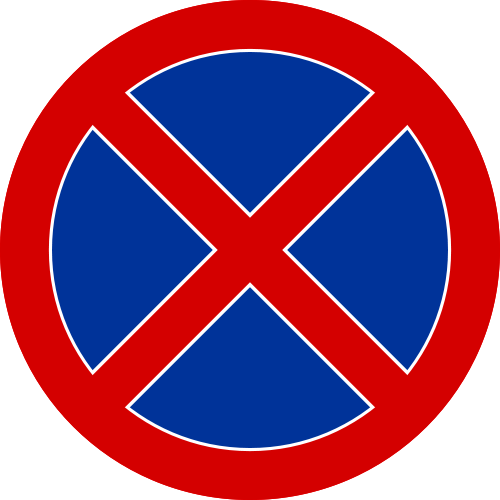 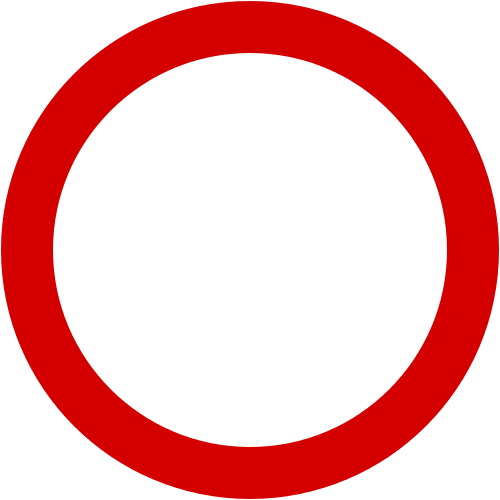 CMENTARZ RAKOWICKI
Zmiany obowiązujące od  godz. 6.30 dnia 28 X   od  do 1 XI

ulica Rakowicka - wyłączona z ruchu  na odcinku od ul. Olszańskiej  do ul. Grochowskiej

Zmiany obowiązujące od godz. 23.30  dnia 31 X   do 1 XI

ulice: Rakowicka (na odcinku od ul. Lubomirskiego  do ul. Prandoty) , Grochowska (na odcinku od                                     ul. Rakowickiej do ul. Beliny-Prażmowskiego) , Prandoty  - wyłączone z ruchu

ulica Olszańska - bez przejazdu w ul. Rakowicką

Parking

ulica Bolesława Chrobrego i aleja Beliny- Prażmowskiego – dopuszczone parkowanie zgodnie z istniejącym oznakowaniem

1 XI  od godz. 6:30 - ul. Prandoty od strony                                            al. 29 Listopada parking dla osób niepełnosprawnych
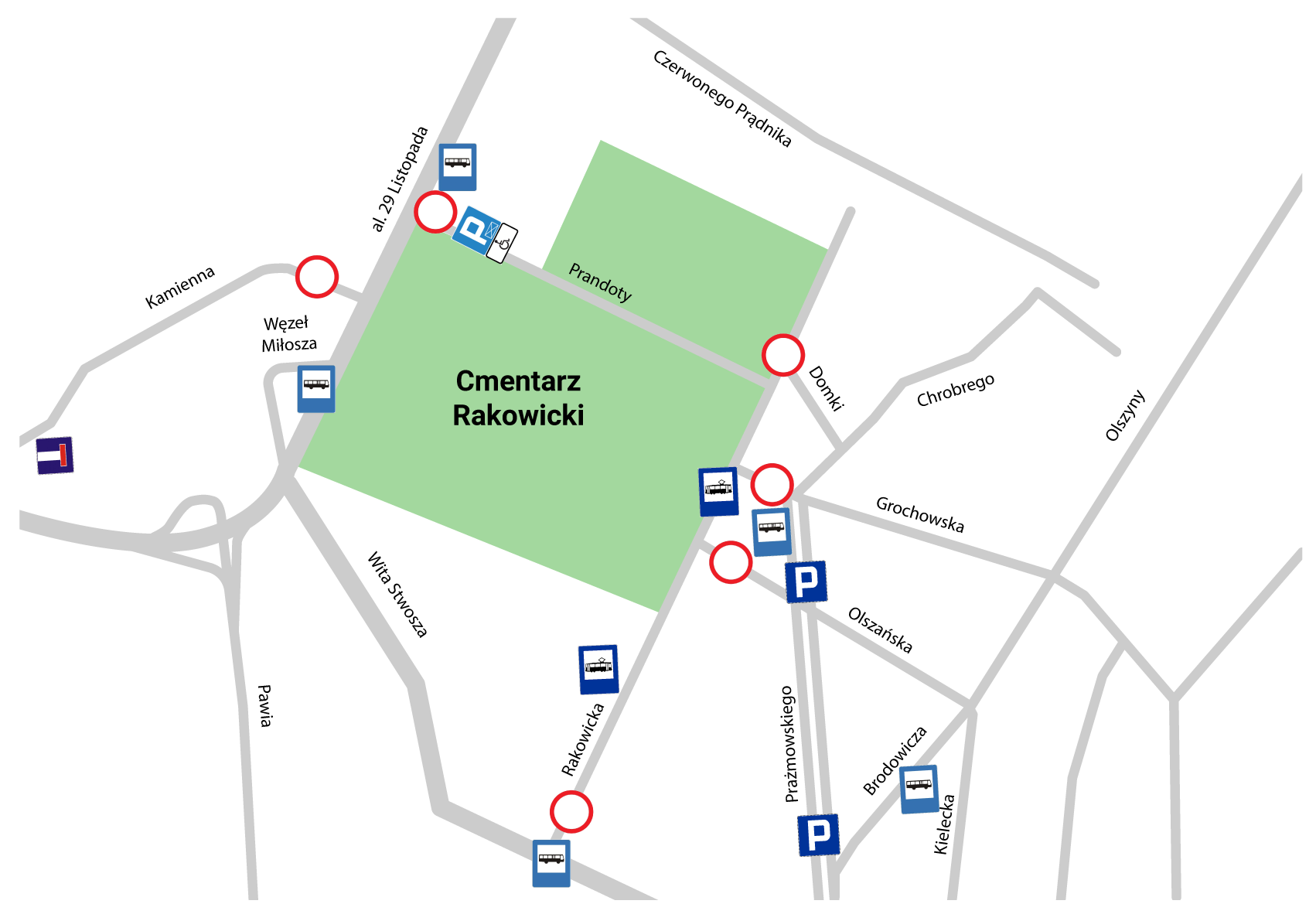 CMENTARZ PRĄDNIK CZERWONY (BATOWICKI)
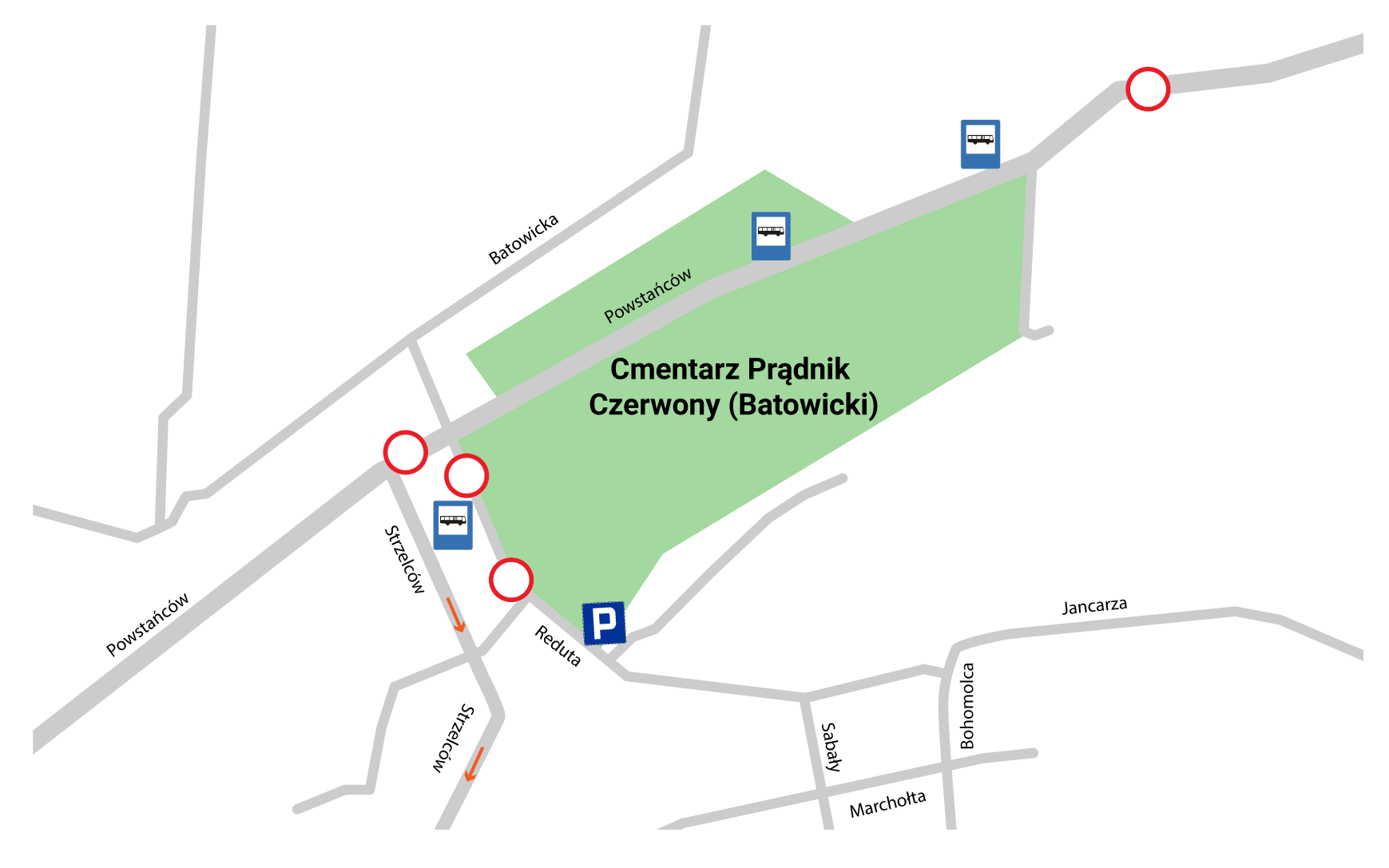 Zmiany obowiązujące od godziny 6:30                         w dniu 1XI

ulica Reduta  - wyłączona z ruchu kołowego      (na odcinku od ul. Powstańców do ul. Reduta Boczna)

ulica Powstańców - wyłączona z ruchu na odcinku od ulicy Strzelców do ul. Piasta Kołodzieja

ulica Strzelców - ruch ogólny dopuszczony od                   ul. Powstańców w kierunku Ronda Barei

Al. 29 Listopada - zakaz skrętu w lewo od strony Warszawy w ul. Powstańców


Parking 

ul. Rozrywka- dojazd przez ul. Powstańców                         i Strzelców. Wyjazd do ul. Strzelców                                            i ul. Bohomolca

przy Kaplicy w Batowicach dla osób niepełnosprawnych
ZMIANY W ORGANIZACJI RUCHU OBOWIĄZUJĄ OD GODZ. 6:30  W  DNIU 1 LISTOPADA
CMENTARZ GRĘBAŁOWSKI
Zmiany obowiązujące od godziny 6:30 w dniu 1 XI

ulica Kocmyrzowska 
ruch jednokierunkowy na odcinku od ul. Darwina do                           ul. Architektów wraz z wprowadzeniem pasa dla autobusów
do godz. 20:00 wyznaczone parkowanie równoległe jednostronne na odcinku pomiędzy ul. Darwina,                                         a ul. Architektów, po przeciwnej stronie zakaz zatrzymywania się
ulica Architektów - ruch jednokierunkowy od                                         ul. Kocmyrzowskiej do ul. Poległych w Krzesławicach
ulica Poległych w Krzesławicach:
ruch jednokierunkowy od  drogi wewnętrznej na wysokości budynku Osiedle Na Stoku 35 do ul. Kocmyrzowskiej
do godz. 20:00 pomiędzy ul. Zielony Jar, a ul. Kocmyrzowską po lewej stronie wyznaczone parkowanie skośne
ulica Darwina
wyłączona z ruchu na odcinku od ul. Kocmyrzowskiej do                     ul. Blokowej 
ulica Blokowa: 
zakaz wjazdu od ul. Łowińskiego

Parking
dla uprawnionych, wyznaczony przed bramą główną i boczną cmentarza
dojazd do parkingu od ul. Kocmyrzowskiej i od strony                         ul. Blokowej
wyjazd z parkingu tylko w kierunku ul. Blokowej
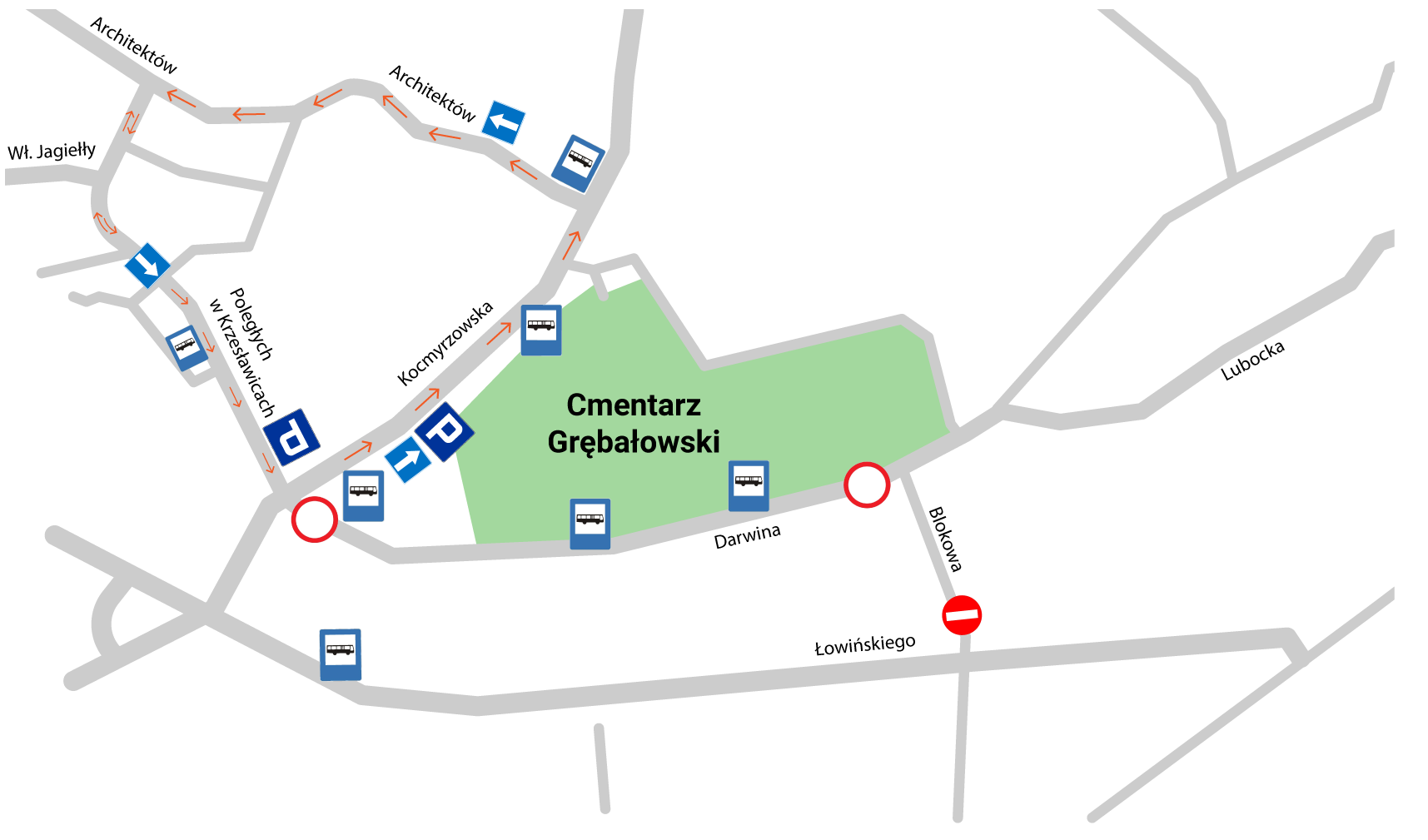 ZMIANY W ORGANIZACJI RUCHU OBOWIĄZUJĄ OD GODZ. 6.30 W DNIU 1 LISTOPADA
CMENTARZ PODGÓRSKI
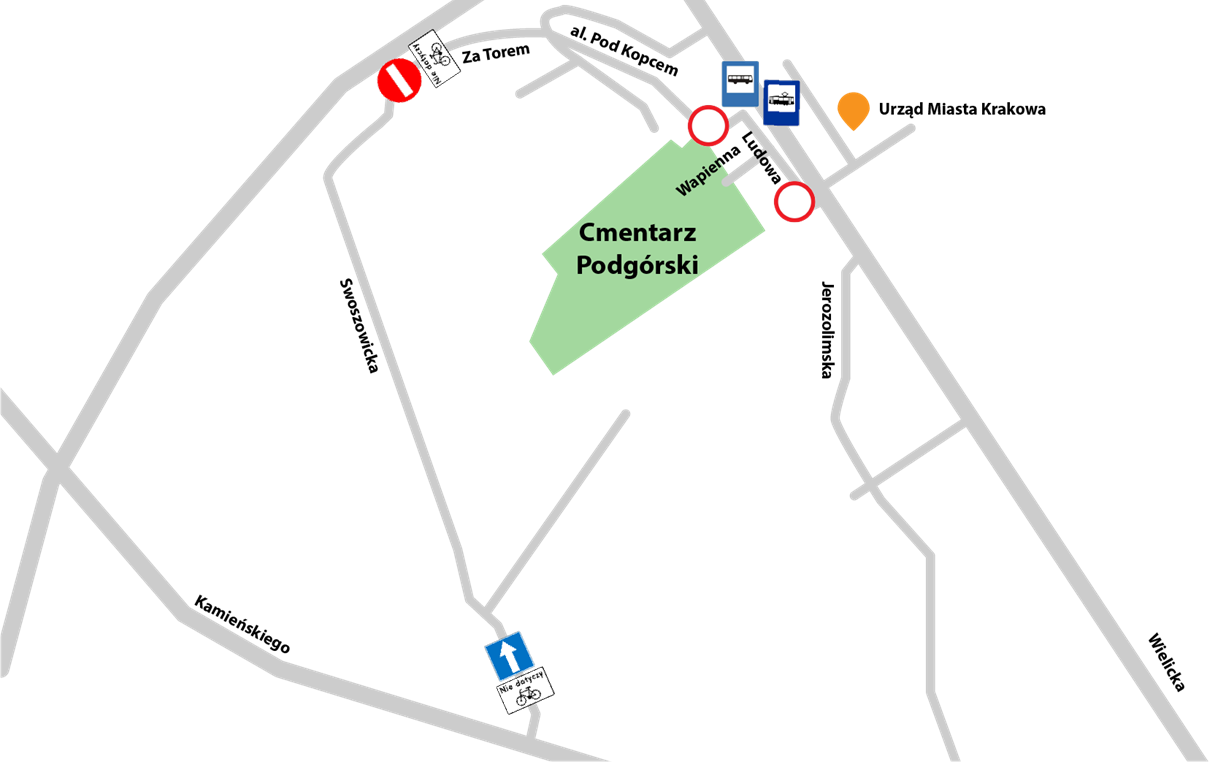 Zmiany w organizacji ruchu obowiązujące od godz. 6:30 w dniu 1 XI

ulice Ludowa i Wapienna - wyłączone z ruchu

ulica Swoszowicka - wprowadzony ruch jednokierunkowy (wjazd od ul. Kamieńskiego) z dopuszczonym kontraruchem rowerowym;


Parking

ulica Wielicka - pod Urzędem Miasta Krakowa
ZMIANY W ORGANIZACJI RUCHU OBOWIĄZUJĄ OD GODZ. 6:30 W DNIU 1 LISTOPADA
CMENTARZ NA SALWATORZE
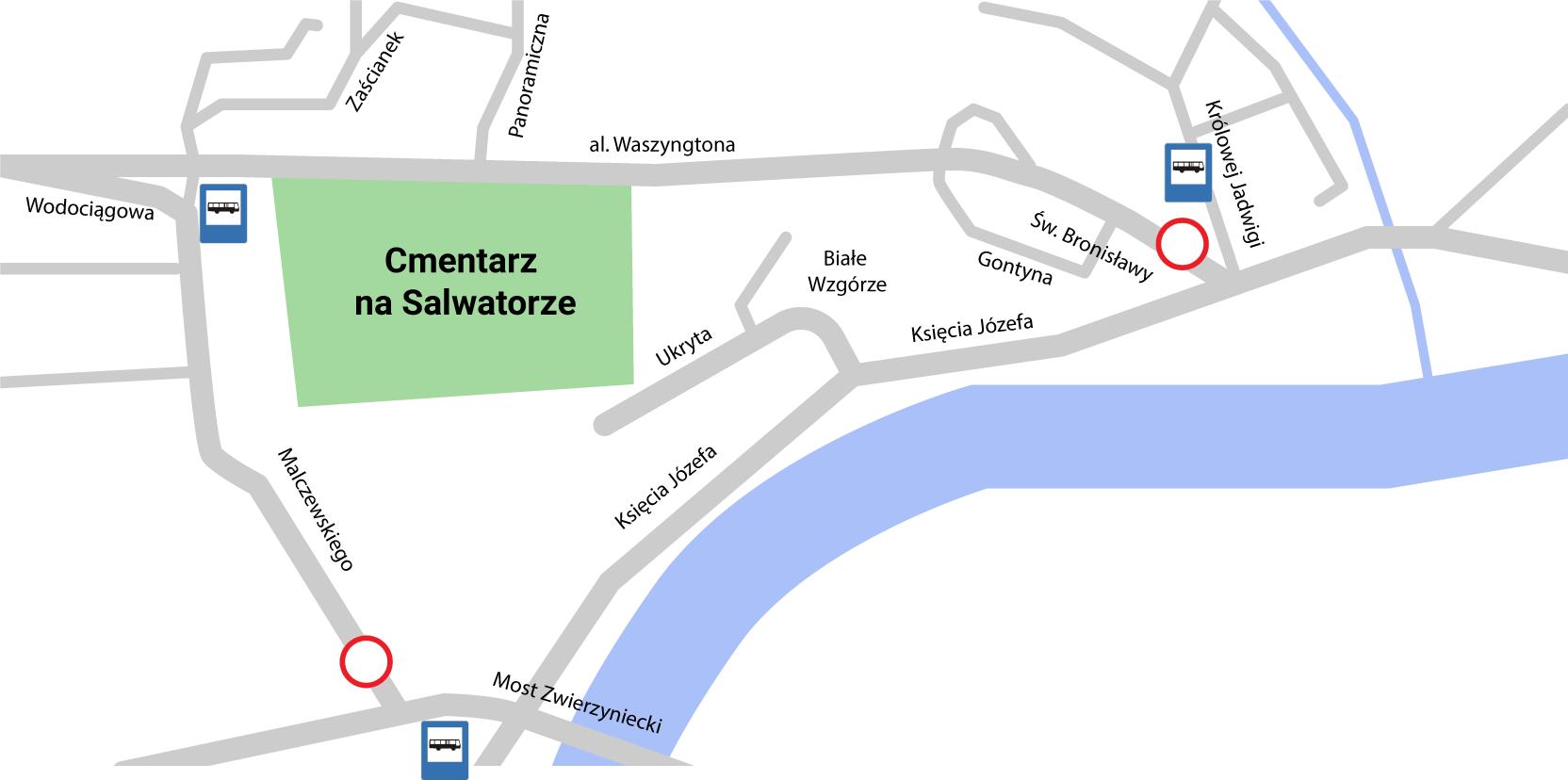 Zmiany w organizacji ruchu obowiązujące od godz. 6:30 w dniu 1 XI

ulica św. Bronisławy  - wyłączona z ruchu

ulica Malczewskiego - wyłączona z ruchu
ZMIANY W ORGANIZACJI RUCHU OBOWIĄZUJĄ OD GODZ. 6:30 W DNIU 1 LISTOPADA
CMENTARZ PRZY UL. BIEŻANOWSKIEJ
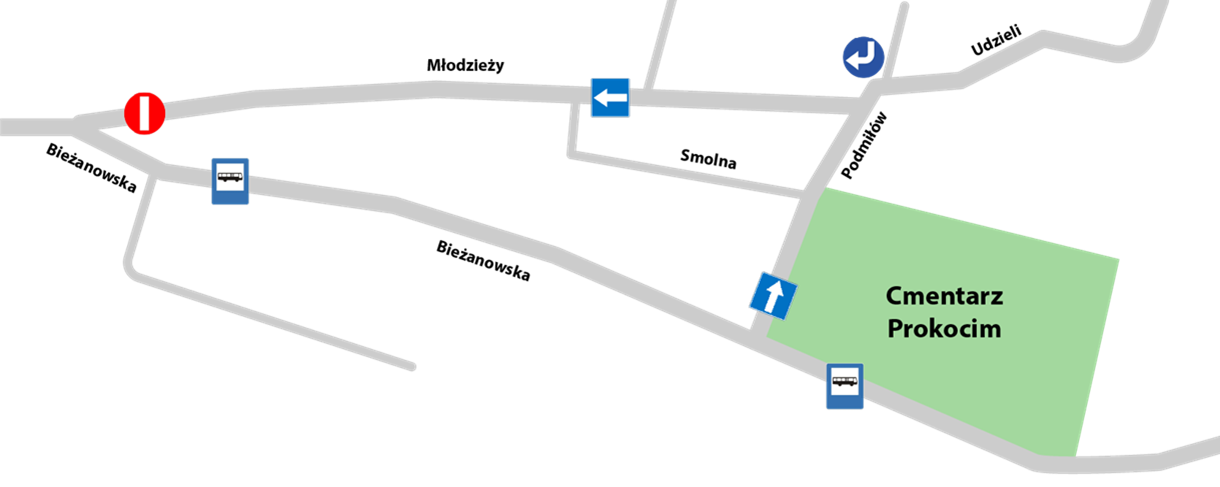 Zmiany w organizacji ruchu obowiązujące od godz. 6:30 w dniu 1 XI 

ulica Podmiłów- wprowadzenie jednego kierunku ruchu od ul. Bieżanowskiej w kierunku ul. Młodzieży;

ulica Młodzieży- wprowadzenie jednego kierunki ruchu od ul. Podmiłów w kierunku                  ul. Bieżanowskiej
ZMIANY W ORGANIZACJI RUCHU OBOWIĄZUJĄ OD GODZ. 6:30 W DNIU  1 LISTOPADA
CMENTARZ PRZY UL. WSPÓLNEJ
Zmiany organizacji ruchu obowiązujące od godz. 6:30 w dniu 1 XI

ulica Wspólna wyłączona z ruchu na odcinku od ul. Klonowica do ul. Dobczyckiej wraz                     z ulicami przyległymi (ul. Andrychowska, Sempołowska, Podgwiezdna, Monterska)


Parking

ulica Dobczycka (od ul. Przekątnej) –ogólnodostępny
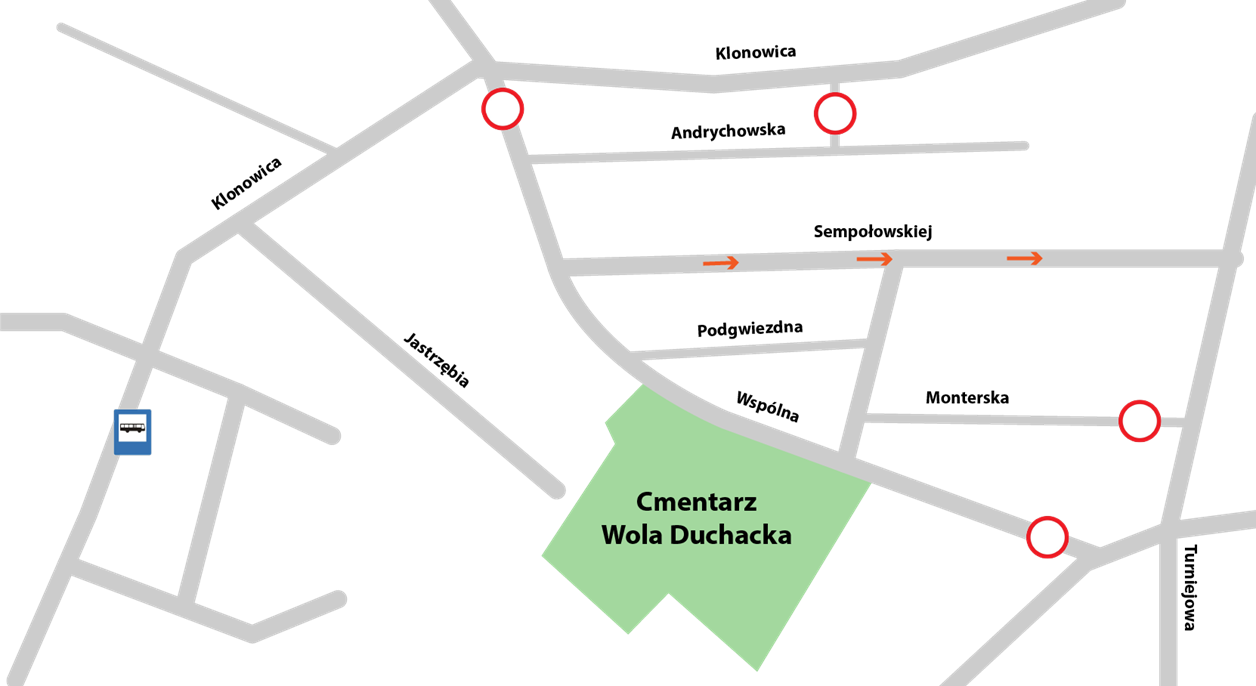 ZMIANY W ORGANIZACJI RUCHU OBOWIĄZUJĄ OD GODZ. 6.30 W DNIU 1 LISTOPADA
POZOSTAŁE CMENTARZE
Zakaz zatrzymywania się  w dniu 1 XI 2023 obowiązywać będzie również w rejonie poniższych cmentarzy:
przy ulicy Sodowej;
przy ulicy Niebieskiej;
przy ulicy Mała Góra;
przy ulicy Glogera;
przy ulicy Balickiej;
przy ulicy Olszanickiej;
przy ulicy Igołomskiej;
przy ulicy Zawiłej;
przy ulicy Wolskiego 
przy ulicy Osterwy;
przy ulicy Niewodniczańskiego;
przy ulicy Jeziorko.
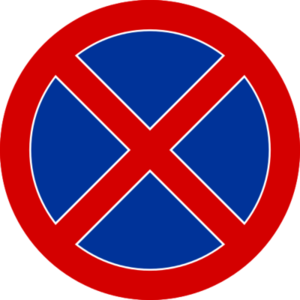 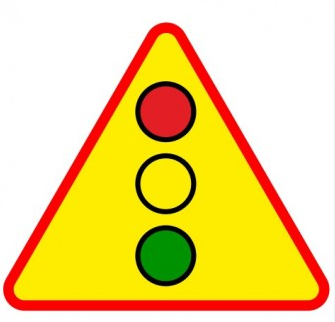 ZMIANY W SYGNALIZACJI ŚWIETLNEJ
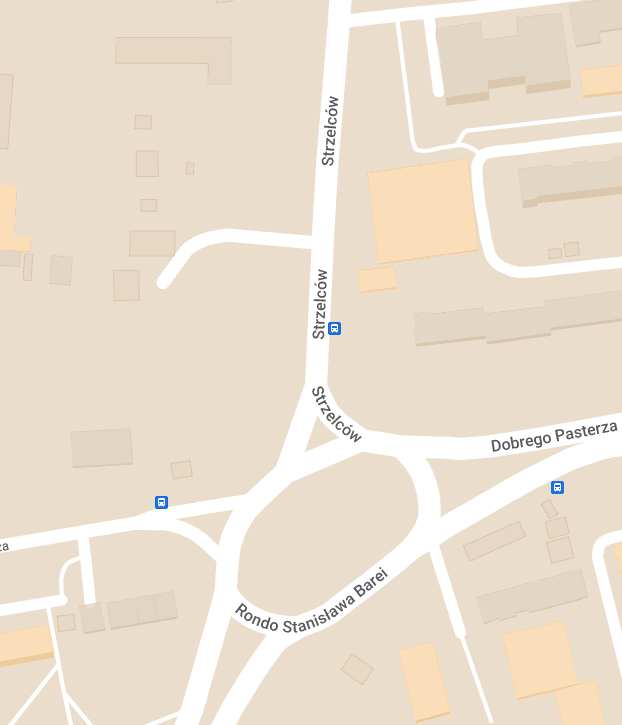 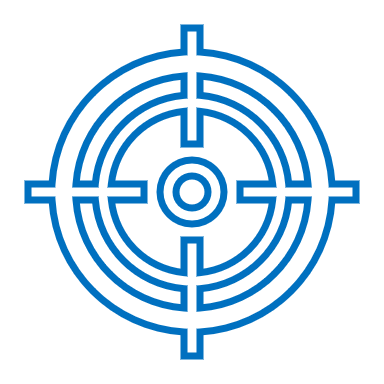 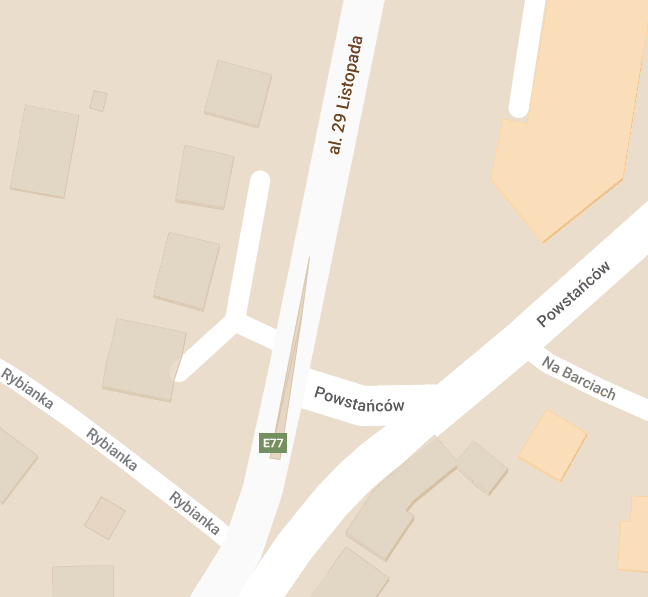 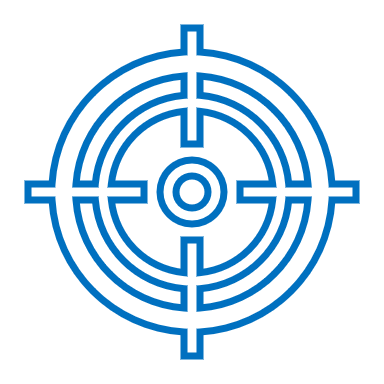 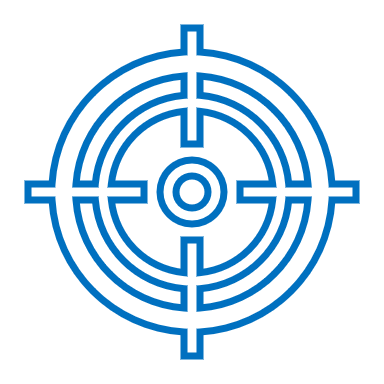 Rondo Barei oraz przejście dla pieszych przez ul. Strzelców:
Przełączenie sygnalizacji na sygnał żółty migowy po decyzji służb
Nadzór Policji
Skrzyżowanie 29 Listopada – Powstańców:
Przełączenie sygnalizacji na sygnał żółty migowy po decyzji służb
Nadzór Policji
[Speaker Notes: Z ANALIZY RUCHU:

Biorąc pod uwagę fakt, iż liczba osób odwiedzających MCN może się wahać, w ramach określenia zapotrzebowania na miejsca parkingowe, wyznaczono minimalną i maksymalną liczbę miejsc parkingowych. Minimalne zapotrzebowanie określono przy założeniu, że średniodobowo MCN będzie odwiedzać 411 osób (na podstawie założenia, że MCN będzie przyjmował 150 000 osób rocznie). Maksymalne zapotrzebowanie wynika z założenia, że w MCN jednocześnie może przebywać maksymalnie ok. 1 900 osób. Uwzględniono również pracowników Małopolskiego Centrum Nauki, odbiorców usług dostępnych w obiekcie oraz udostępnienie parkingów na cele komercyjne. 

Opierając się na doświadczeniach podobnych obiektów w innych polskich miastach, około 45% zwiedzających stanowią grupy zorganizowane, przyjeżdżające autokarami. 

Wykonane symulacje ruchu pokazują, że znacząca część podróży do Małopolskiego Centrum Nauki odbywa się transportem zbiorowym (około 64%). Duże znaczenie dla takiego stanu rzeczy ma planowany przystanek autobusowy zlokalizowany w sąsiedztwie estakady prowadzącej do CH Serenada. W efekcie, w związku z powstaniem MCN, ruch na podstawowych drogach analizowanego obszaru (Al. Bora-Komorowskiego i ul. Stella Sawickiego) nie wzrasta więcej niż o 10%, w stosunku do wariantu bezinwestycyjnego.]
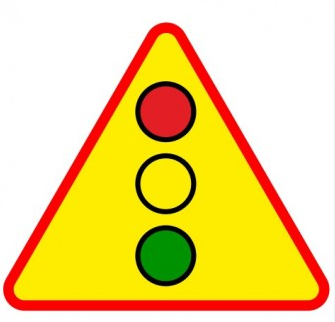 ZMIANY W SYGNALIZACJI ŚWIETLNEJ
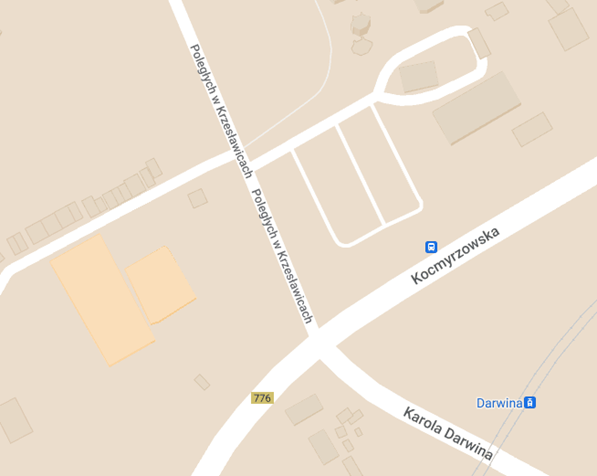 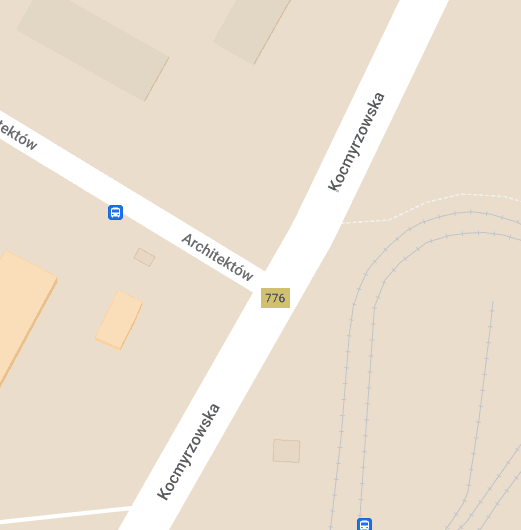 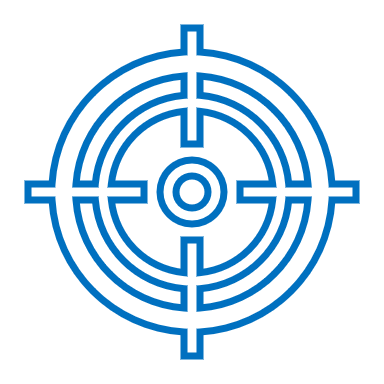 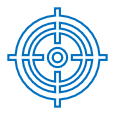 Skrzyżowanie Krzesławicka – Darwina - Poległych w Krzesławicach:
Przełączenie sygnalizacji na sygnał żółty migowy po decyzji służb
Nadzór Policji
Skrzyżowanie Kocmyrzowska - Architektów:
Przełączenie sygnalizacji na sygnał żółty migowy
Nadzór Policji
[Speaker Notes: Z ANALIZY RUCHU:

Biorąc pod uwagę fakt, iż liczba osób odwiedzających MCN może się wahać, w ramach określenia zapotrzebowania na miejsca parkingowe, wyznaczono minimalną i maksymalną liczbę miejsc parkingowych. Minimalne zapotrzebowanie określono przy założeniu, że średniodobowo MCN będzie odwiedzać 411 osób (na podstawie założenia, że MCN będzie przyjmował 150 000 osób rocznie). Maksymalne zapotrzebowanie wynika z założenia, że w MCN jednocześnie może przebywać maksymalnie ok. 1 900 osób. Uwzględniono również pracowników Małopolskiego Centrum Nauki, odbiorców usług dostępnych w obiekcie oraz udostępnienie parkingów na cele komercyjne. 

Opierając się na doświadczeniach podobnych obiektów w innych polskich miastach, około 45% zwiedzających stanowią grupy zorganizowane, przyjeżdżające autokarami. 

Wykonane symulacje ruchu pokazują, że znacząca część podróży do Małopolskiego Centrum Nauki odbywa się transportem zbiorowym (około 64%). Duże znaczenie dla takiego stanu rzeczy ma planowany przystanek autobusowy zlokalizowany w sąsiedztwie estakady prowadzącej do CH Serenada. W efekcie, w związku z powstaniem MCN, ruch na podstawowych drogach analizowanego obszaru (Al. Bora-Komorowskiego i ul. Stella Sawickiego) nie wzrasta więcej niż o 10%, w stosunku do wariantu bezinwestycyjnego.]
W ZWIĄZKU Z WPROWADZANYMI CZASOWYMI ZMIANAMI W ORGANIZACJI RUCHU W OKRESIE ŚWIĘTA WSZYSTKICH ŚWIĘTYCH
PROSIMY O

ZACHOWANIE SZCZEGÓLNEJ OSTROŻNOŚCI, 
DOSTOSOWANIE SIĘ DO WPROWADZONEGO OZNAKOWANIA 
ORAZ SYGNAŁÓW I POLECEŃ WYDAWANYCH PRZEZ SŁUŻBY PORZĄDKOWE